When I grow up I want to be…
a designer
because it is a creative profession and I like to draw.
You can draw beautiful sketches
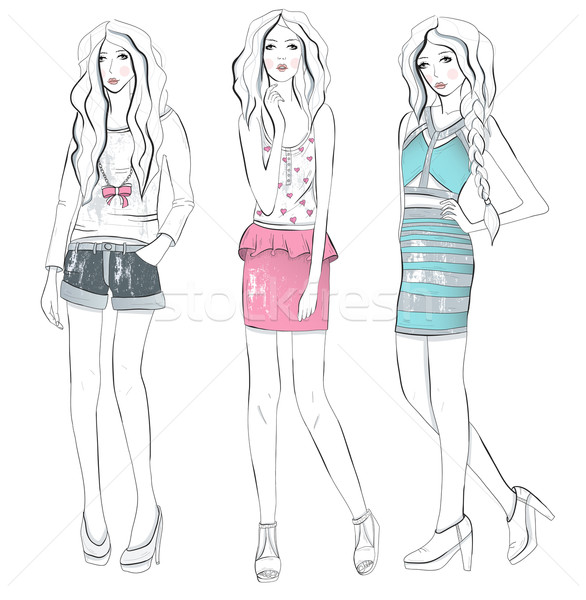 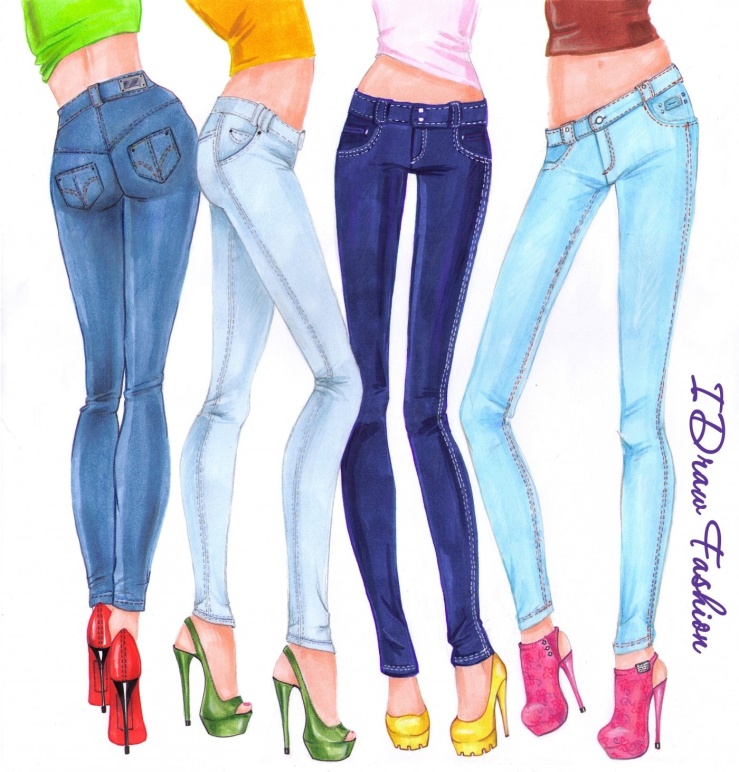 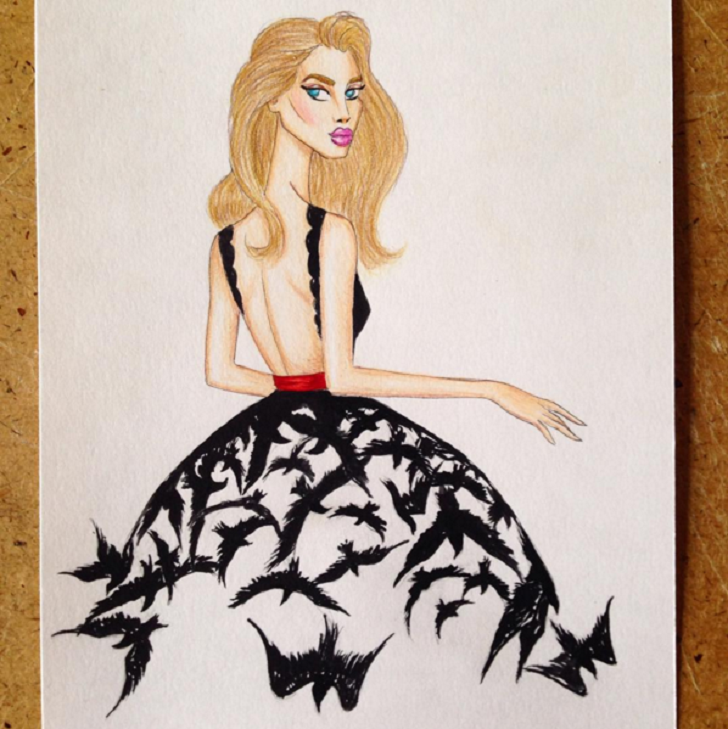 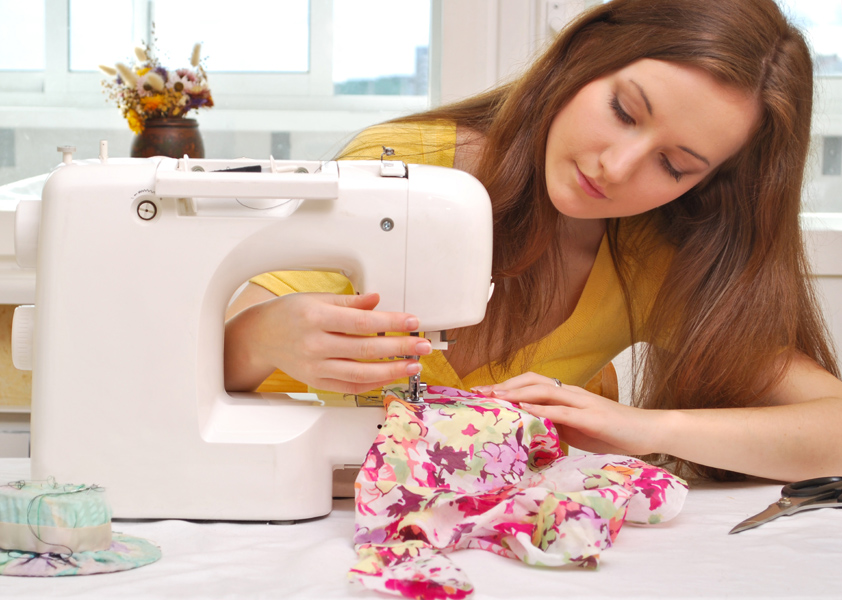 …and then sew
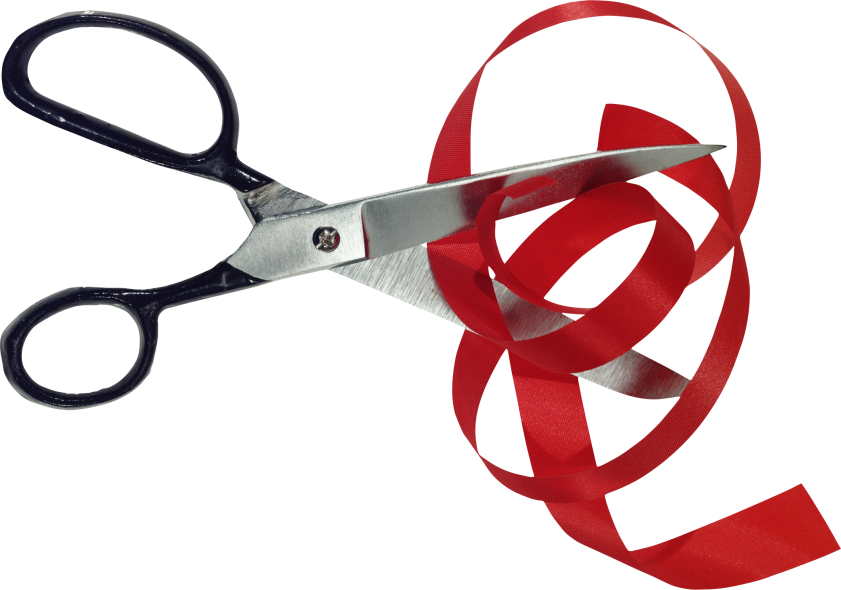 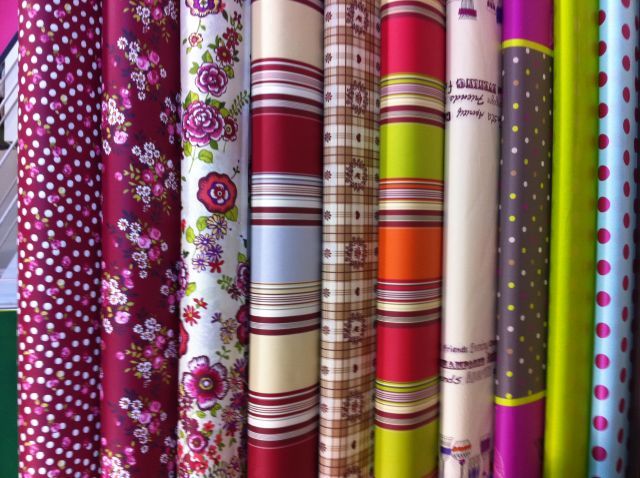 Thank for watching